Информатика
Марковски  зоран
1. Да се состави програм кој што од зборовите информираност и математикакористејќи ги функциите за работа со стрингови ќе го состави и отпечатиИнформатика.
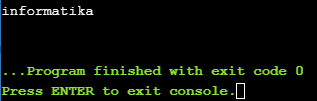 2. Да се состави програм кој што  ќе ја најде и отпечати позицијата настрингот ma во стрингот matematika.
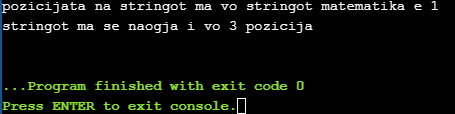 3.Да се состави програм кој што ќе го измени стрингот s1 ne sakamprogramiranje во стрингот sakam programiranje.
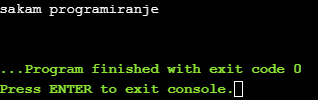 4.Да се состави програм кој што ќе го измени стрингот s1 sakamda jadam во стрингот ne sakam da jadam.
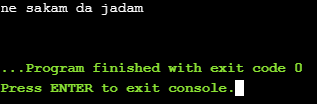 5.  Да се состави програм кој што ќе го претвори стрингот(текстот) во промен-ливата prom реален број, и ќе proveri дали има грешка при конвезијата.Ако има грешка да му отпечати порака на корисникот дека внесениот податокне е број да внесе одново.
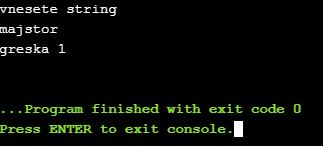 6.  Да се состави програм кој што ќе ја претвори во стринг (текст) внесенатапроменлива prom од тастатура.
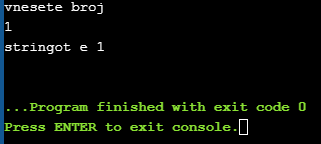